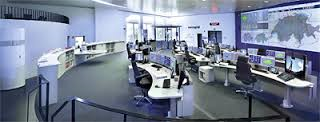 EPTSYS – Energy System Stability (EN)Energi system stabilitet (DK)
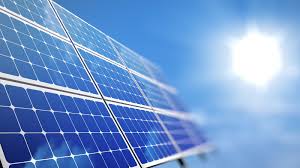 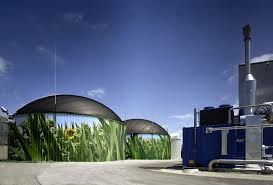 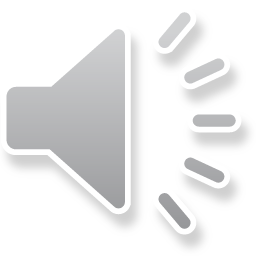 The Future is based on electrical power from renewable power production
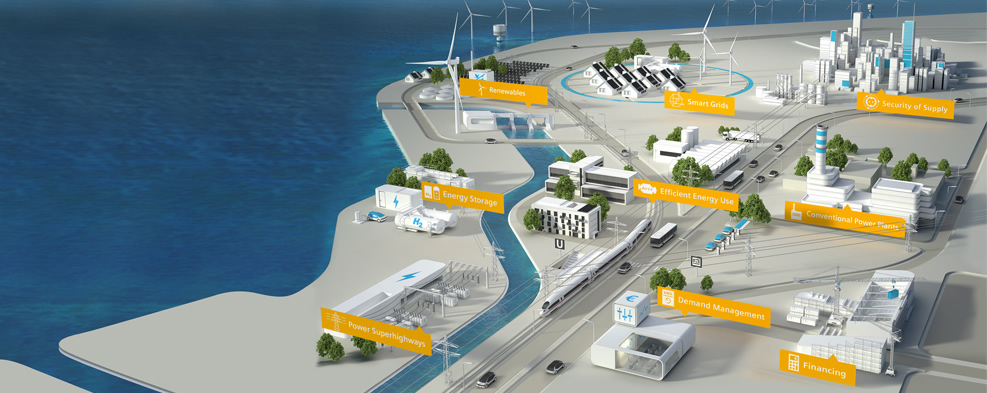 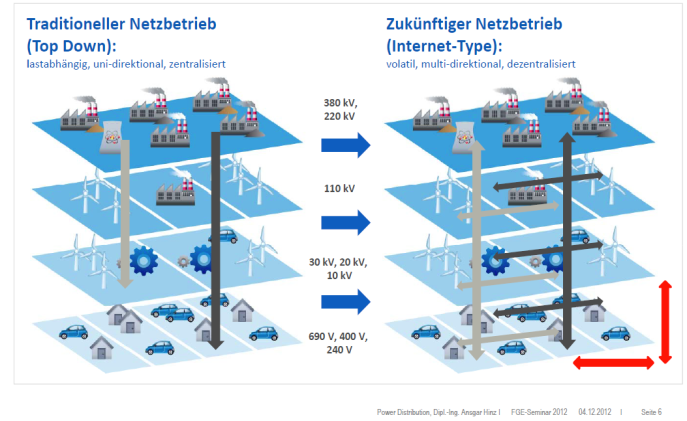 Blackout
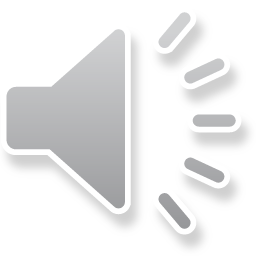 Power outages
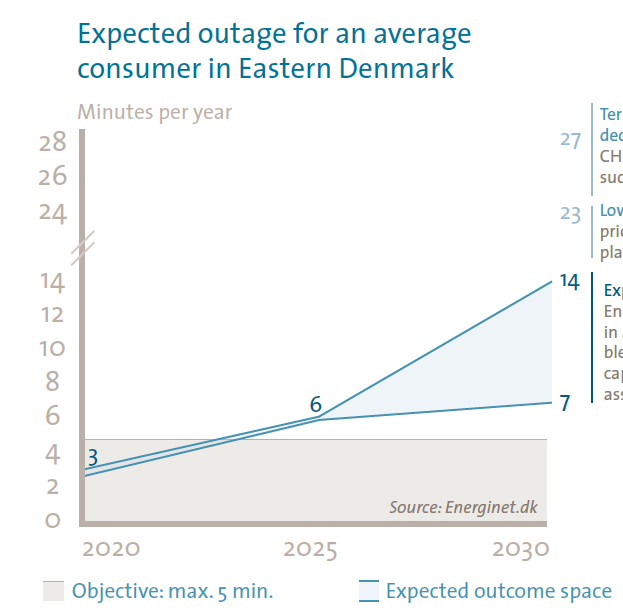 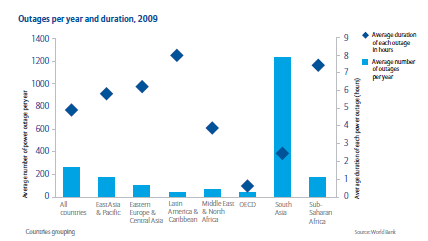 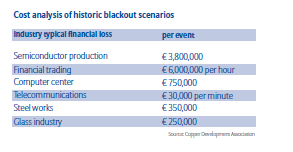 Source: Allianz Insurance
Source: Energinet.dk  -Market Model 2.0  Sep.2015
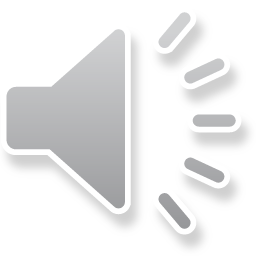 System stability definition
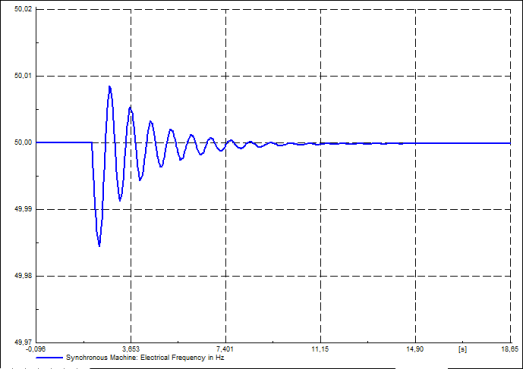 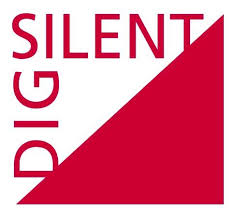 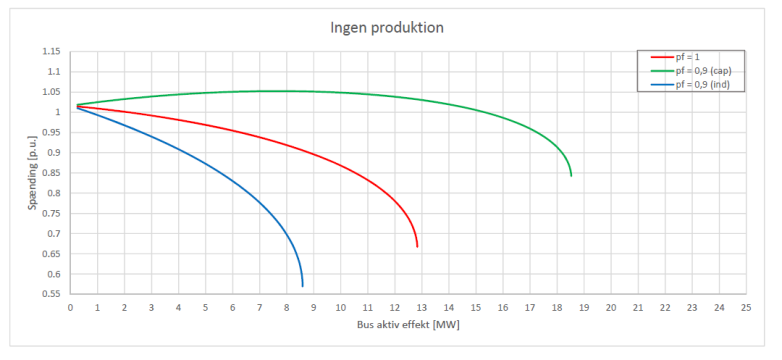 Classification of power system stability according to IEEE/CIGRE Joint Task Force on Stability Terms and Definitions  (© IEEE 2004)
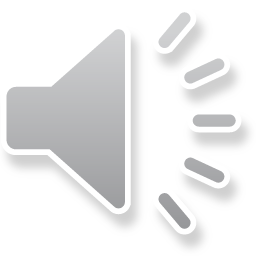 Indhold i kurset
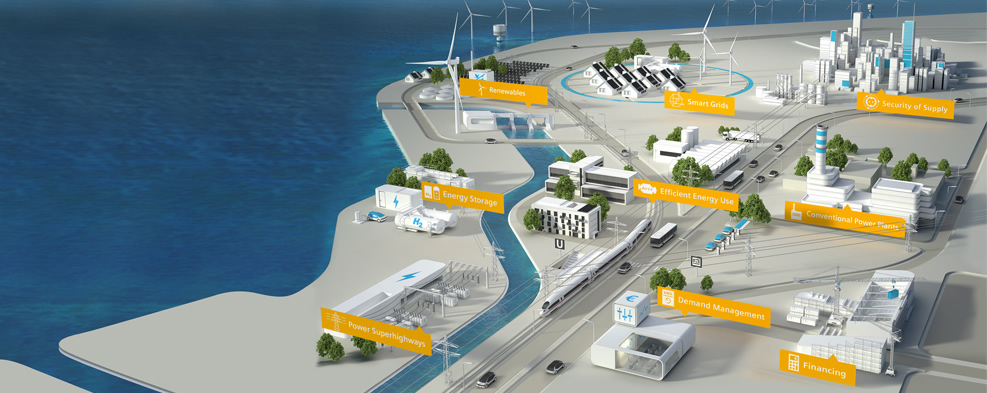 Introduktion til Loadflow, samt RMS beregninger og værktøjer 
Modeller til stabilitetsberegninger
Modeldannelse af el-systemet   
Definition af stabilitets problemer
Statisk og dynamisk stabilitet 
Spændingsstabilitet
Frekvensstabilitet
Rotor vinkel-stabilitet
Metoder til forbedring af potentielle stabilitetsproblemer
Kontrol systemer i systemoperationen  
Tekniske forskrifter
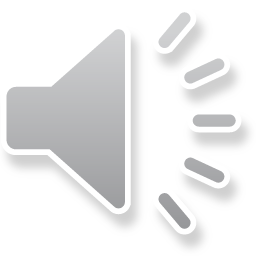 Læringsmål
Efter kurset vil de studerende: 

Kunne definere og beskrive de forskellige aspekter, som indgår i system stabilitets problematikkerne 
Kunne analysere og modellere simplificerede el-system konfigurationer
Kunne gennemføre simplificerede dynamiske stabilitetsanalyser og beregninger
Have kendskab til metoder for at opretholde system stabiliteten
Kunne redegøre for de funktionsprincipper, som anvendes til at sikre system stabiliteten i el-systemet
Have et indblik i udfordringerne og problematikkerne ved integration af vedvarende energikilder som bl.a. vind og sol, i el-systemet
Have kendskab til de forskrifter og standarder, som anvendes til at sikre en stabil systemoperation.
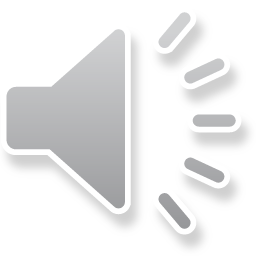 I øvrigt
Undervisningsform : 
Dette kursus er en blanding af forelæsninger, selvstudier og projektarbejde ud fra en aktuel problemstilling med vejledning fra underviseren
Eksamen: 
Projektprøve
10 minutter fælles fremlæggelse og 15 minutter individuel eksamination 
Ekstern censur

Litteratur:  
Prabha Kundur: Power System Stability and Control, ISBN-13:  978-0070359581; ISBN-10:  007035958X
Div. Artikler
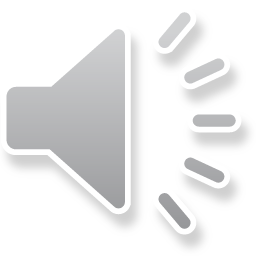 Tak og på gensyn i forår 2016
Tak og på gensyn til kurset EPTSYS – Energy System Stability – 
i 2016

Björn Andresen 
bjra@ase.au.dk 
Mob.: 9350 8115
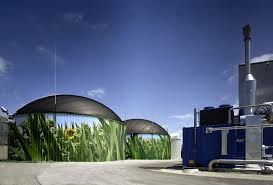 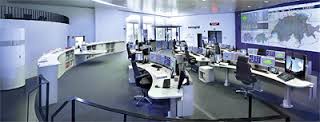 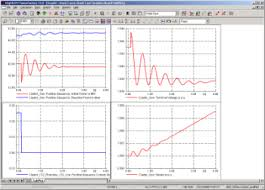 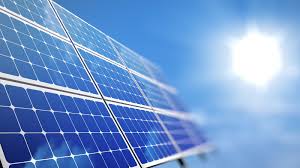 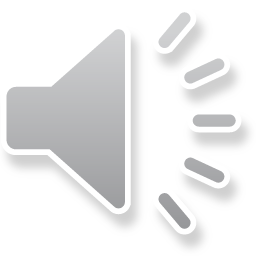 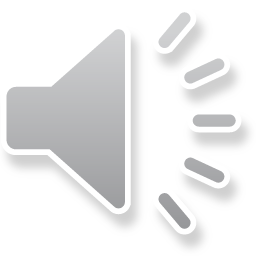